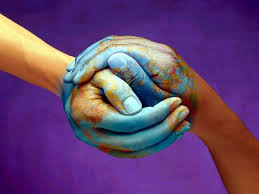 Culture
Definition of “Culture”
Culture is what defines a certain group of people or society.  




Arts, manners, and scholarly achievements that are unique to that people are important parts of their culture.
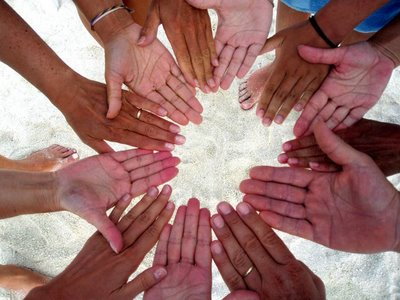 What do people say about culture?
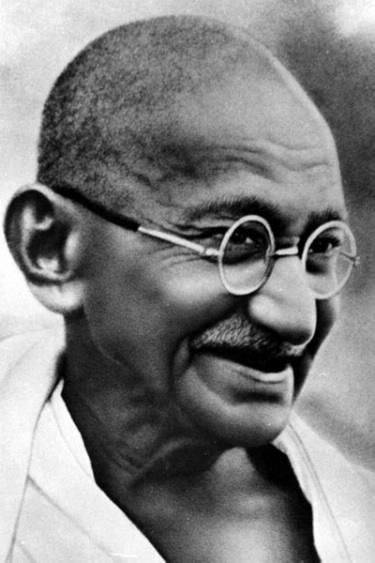 “No culture can live if it attempts to be exclusive.” 
					-Ghandi 
“Preservation of one’s own culture does not require contempt or disrespect for other culture.”
					-Cesar Chavez
“I love where I’m from.  I don’t live there because of the circumstances, but all my family is there.  It’s what’s inside, it’s not what’s outside that determines the culture and the feeling.”
						-					-Maria Sharapova
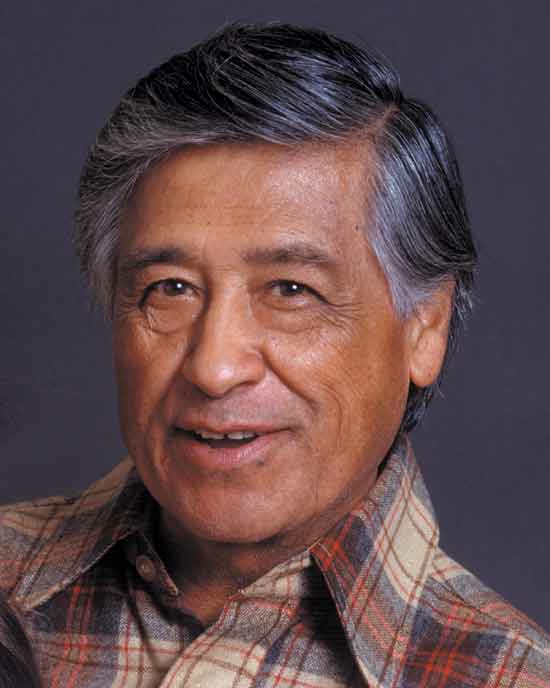 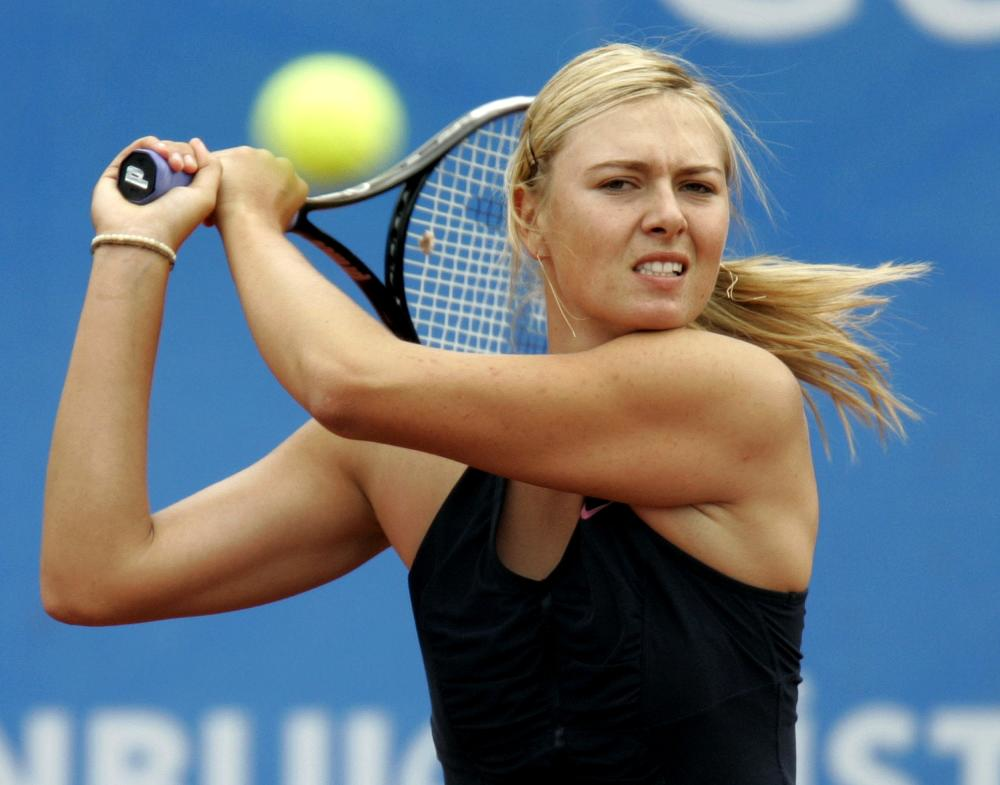 Culture creates and connects a community through commonality and mutual understanding.
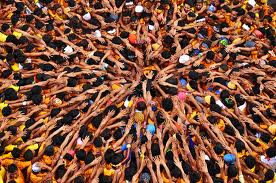 What makes up OUR cultures?
History

Family

Traditions

Literature and Poetry

Religion

Music

Film

Art
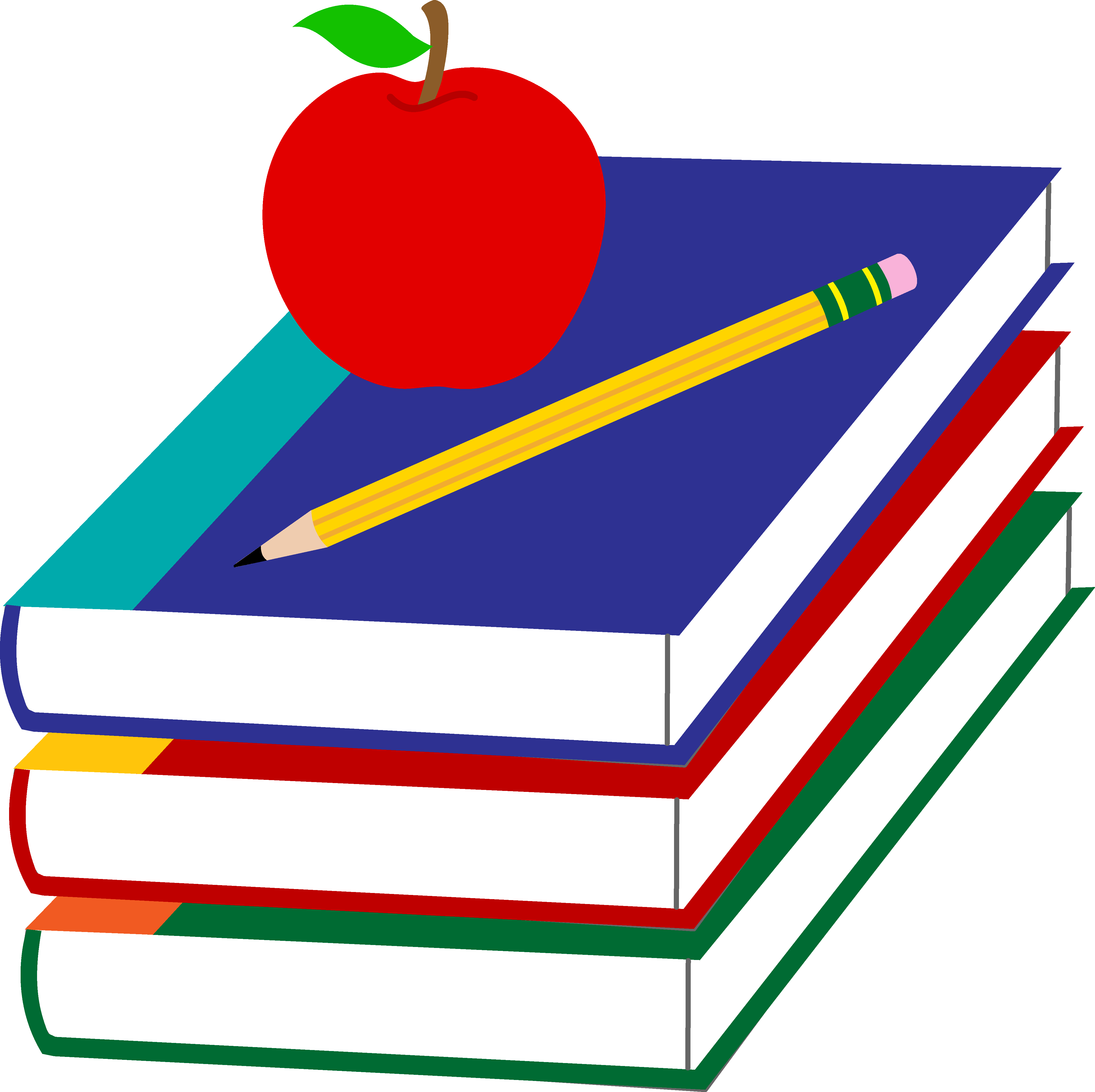 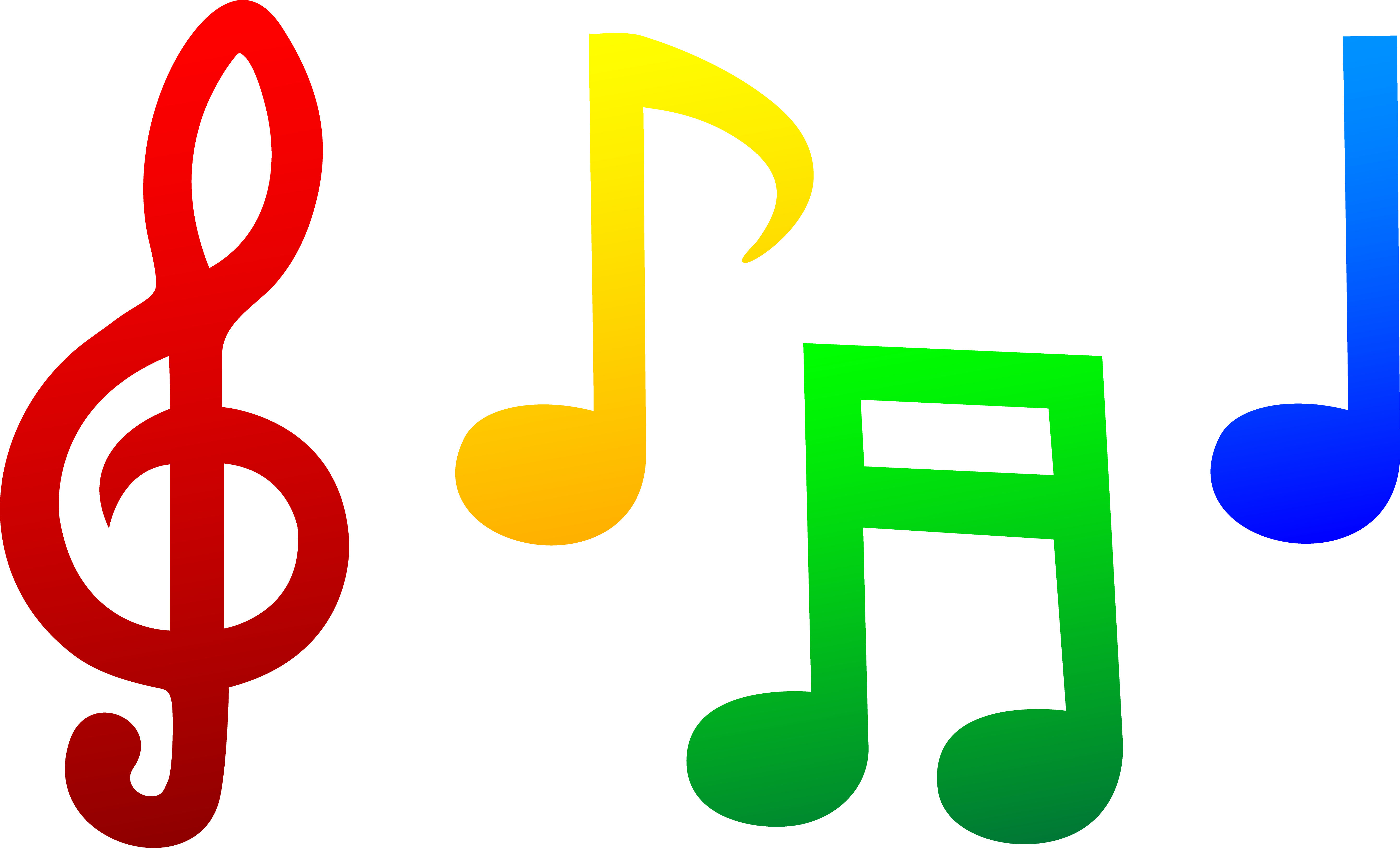 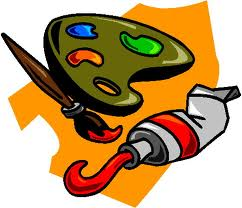 American Literature
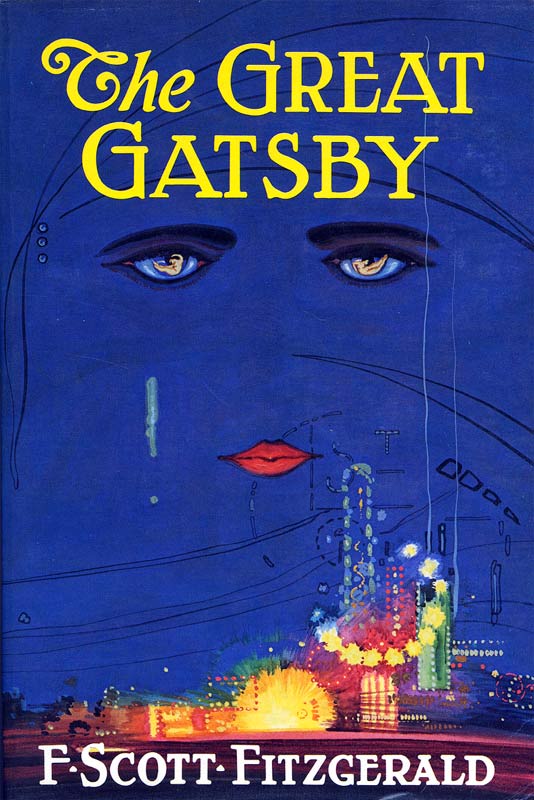 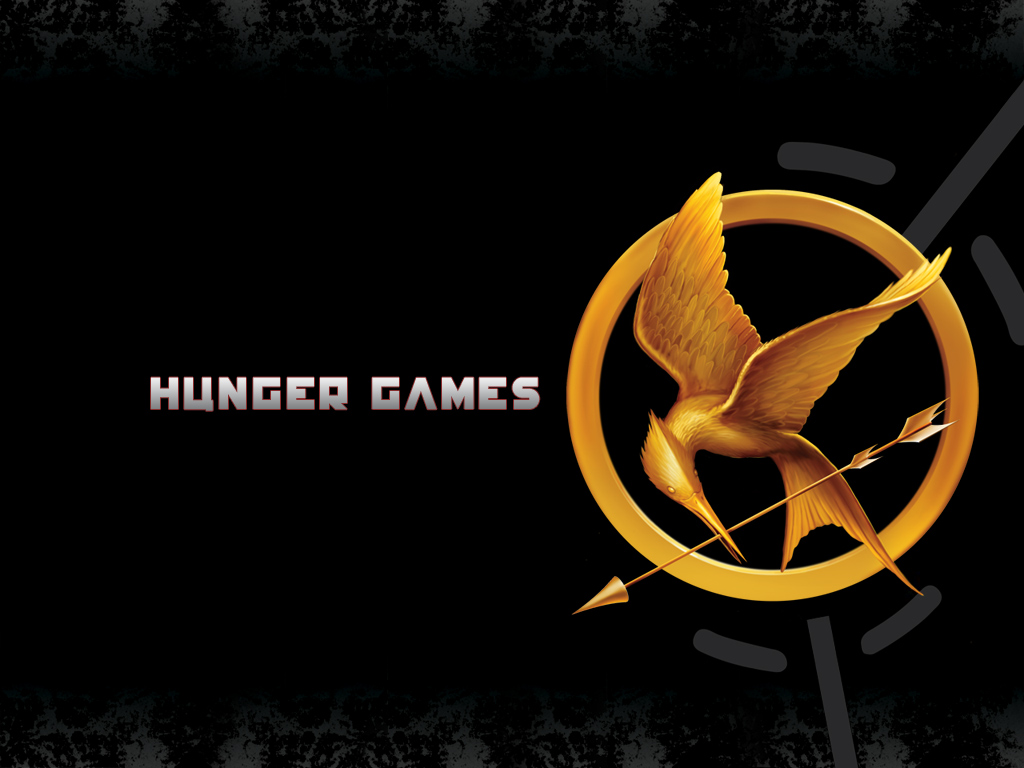 American Film
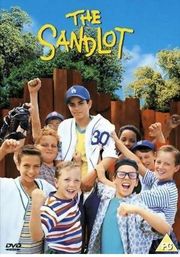 American Music
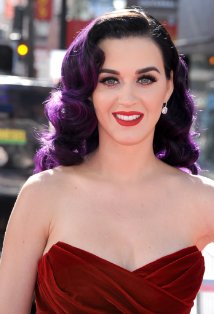 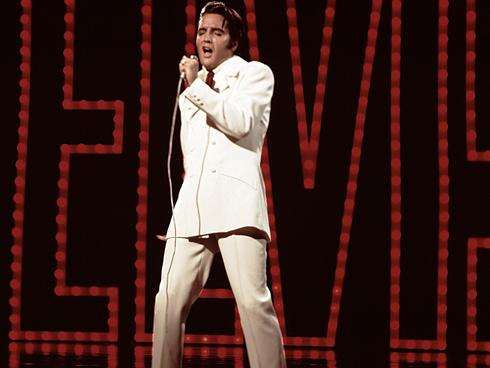 Pakistan Culture
How would you describe the Pakistan culture?
Popular movies? 
Books? 
Types of music? 
Who are the celebrities?
Homework
Choose one of the following options:
Write a paragraph and draw pictures of the music, books, art, etc. that make up your culture.
Write a paragraph about what culture means to you.  How does culture define you? Your country?  The world?